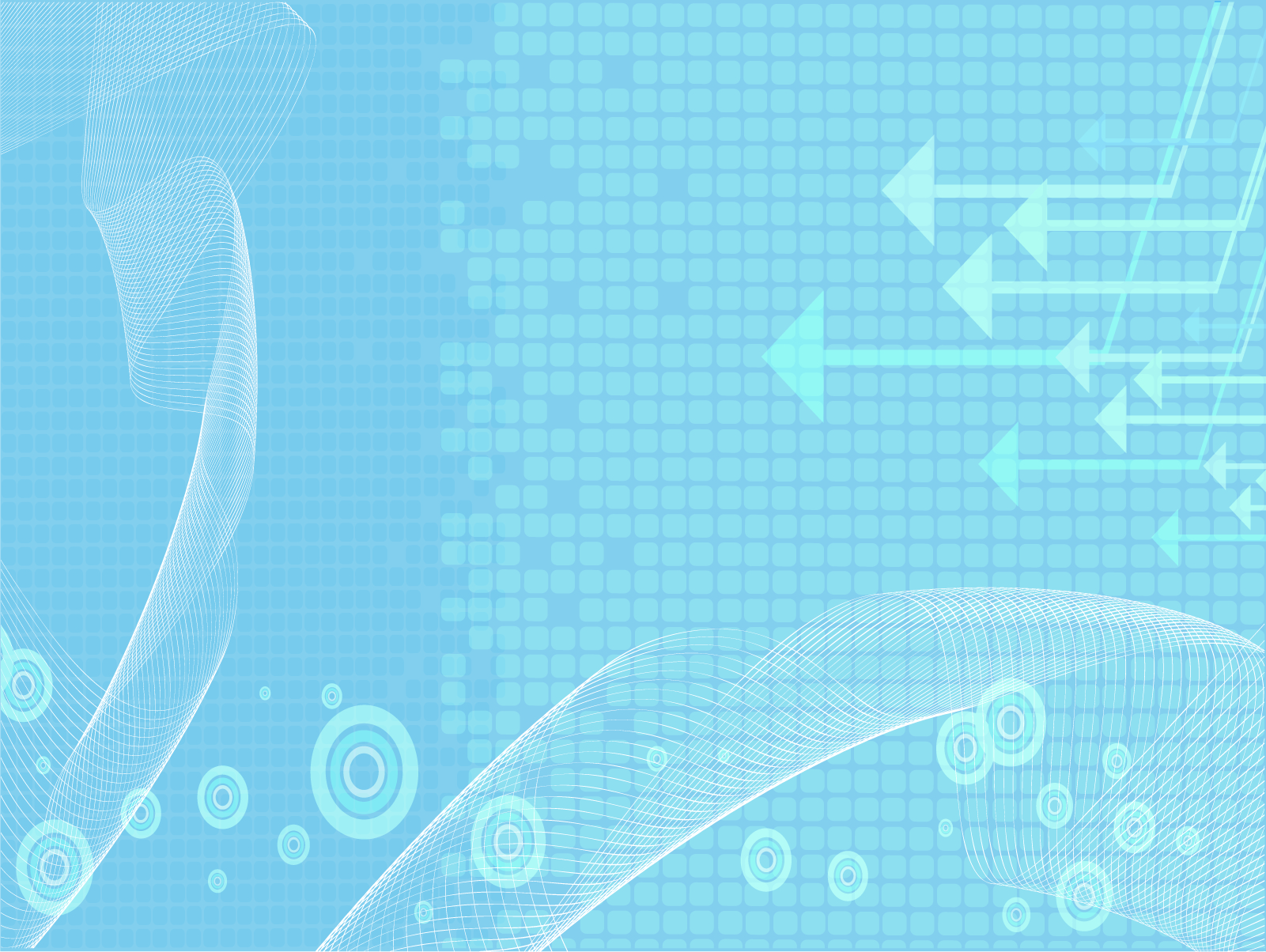 TEAM CHARTER: ____________________
Date: ________    Version: ___________
ADVANCED
BASICS
GOAL

What: Measure the impact of the delivered work

Think about: What does the team want to achieve? Make this SMART en measure KPI’s to keep focus.
SCOPE

In-scope/out-scope: which topics belong within the scope of the team?

Think about: set boundaries, circle of influence, shared responsibilities, provide support to other teams.
MISSION

Why: The reason of the team’s existence.

Think about: contribution to overall goals of the organization
QUALITIES IN TEAM

Which: qualities and skills does the team have?

Think about: which skills helps the team to achieve its goals, which ‘soft-skills’ makes the team succesful?
ROLES AND RESPONSIBILITY

Who: qualities, skills and contribution of every team member

Functional roles: Product owner, Developer, Scrum master. Non-functional roles: buddy, ambassadeur, subject matter experts
FUN EVENTS

WOW! Pleasurable moments to celebrate team successes.

Think about: shared coffee breaks, shared lunch, doing sports together, etc.
WAY OF WORKING

How the team interacts and meets. When are meetings and how are they conducted?

Think about: Sprint, Sprint planning, Daily standup, Review, Retrospective, Refinements
NORMS AND VALUES

How does the teams wants to collaborate and deal with challenges.

Think about: what motivate the team intrinsically and what is expected from each other?
VULNERABILITIES IN TEAM

What makes the team vulnarable?

Think about: which conditions obstruct the team reaching their goals?  Which skills are unsufficiently available in the team?
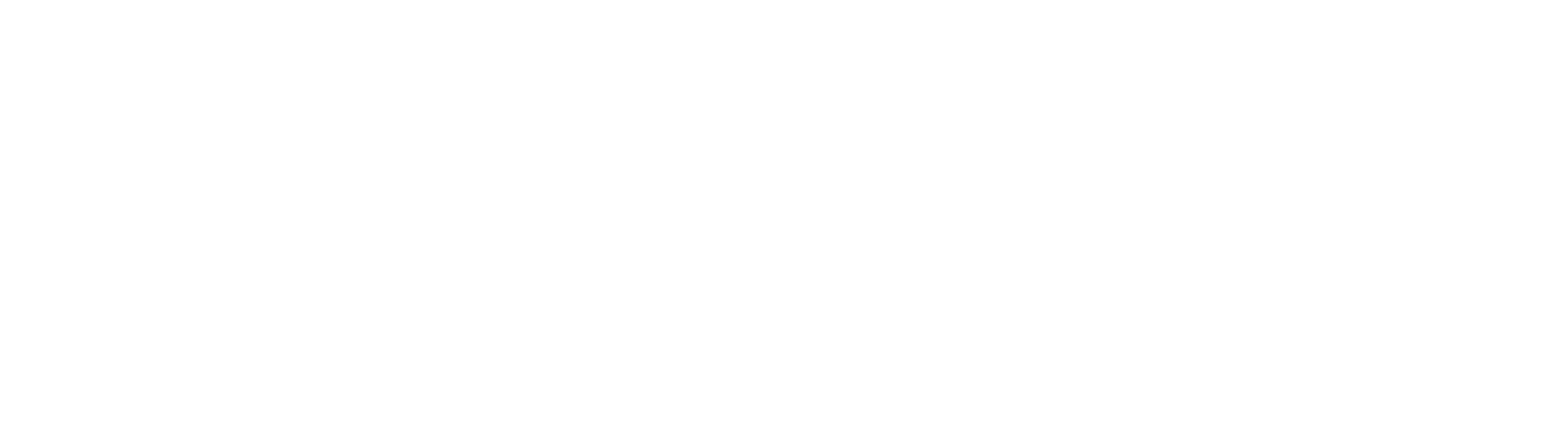